«Развитие познавательных интересов  дошкольников в проектной деятельности»Подготовила:Биушкина Е. А.Воспитатель  МБДОУ «Дубёнский детский садкомбинированного вида «Солнышко»
Джон Дьюиамериканский философ, психолог и педагог(1859 - 1952)
Обучение должно строиться
«на активной основе через
целесообразную
деятельность детей в
соответствии с их
личными интересами и
личными целями»
Основной целью проектного метода является развитие свободной, творческой личности ребенка.
                                       Джон Дьюи
Что такое проектная деятельность? 
(Самостоятельная и совместная со взрослым исследовательская, познавательная, игровая, творческая, и продуктивная деятельность. 
В процессе которой ребёнок познает себя и окружающий мир, воплощает новые знания в реальные продукты, 
 развивают познавательные способности, 
проявляет активность, любознательность, творчество,     способность рассуждать.)
Творческие (детские  праздники)
Исследовательские (проводят опыты, результаты в виде газет, книг, альбомов, выставок.)
Игровые (это проекты с элементами творческих игр)
Информационные  (оформление группы, отдельных уголков и пр.).
По количеству участников: 
индивидуальный, 
парный, 
групповой  
фронтальный.
По доминирующему методу: 
 исследовательские, 
  информационные, 
 творческие, 
 игровые, 
 приключенческие, 
 практико-ориентированные
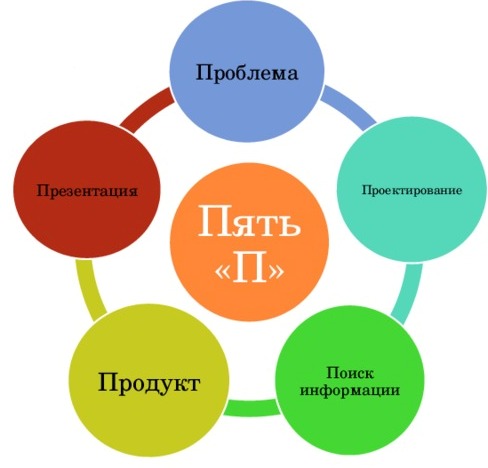 СПАСИБО ЗА ВНИМАНИЕ!